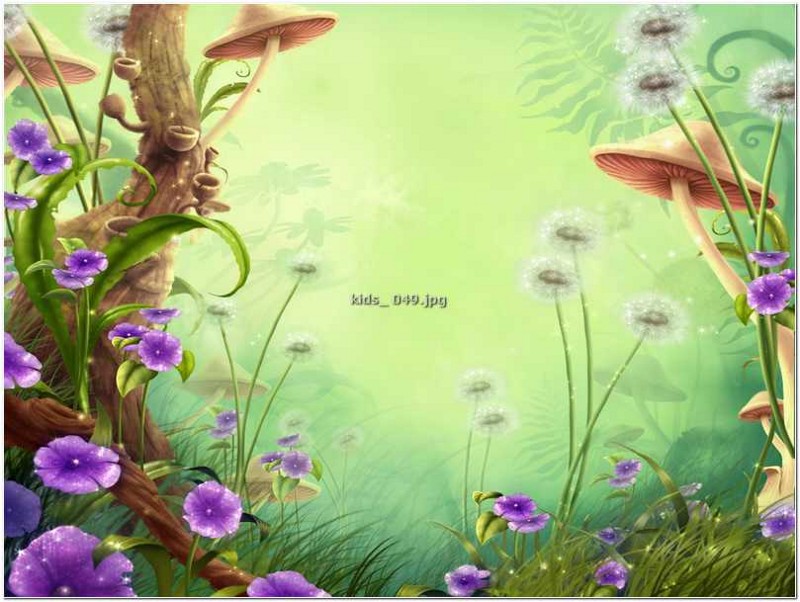 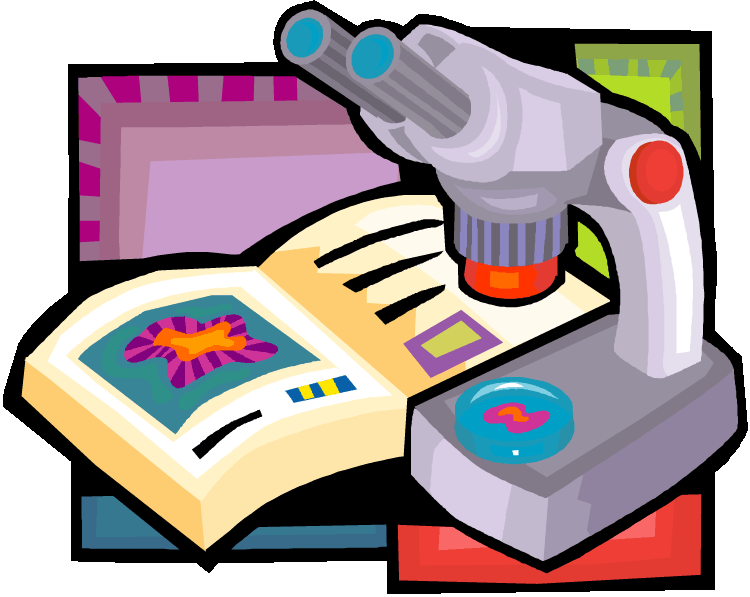 Кабинет

Биологии
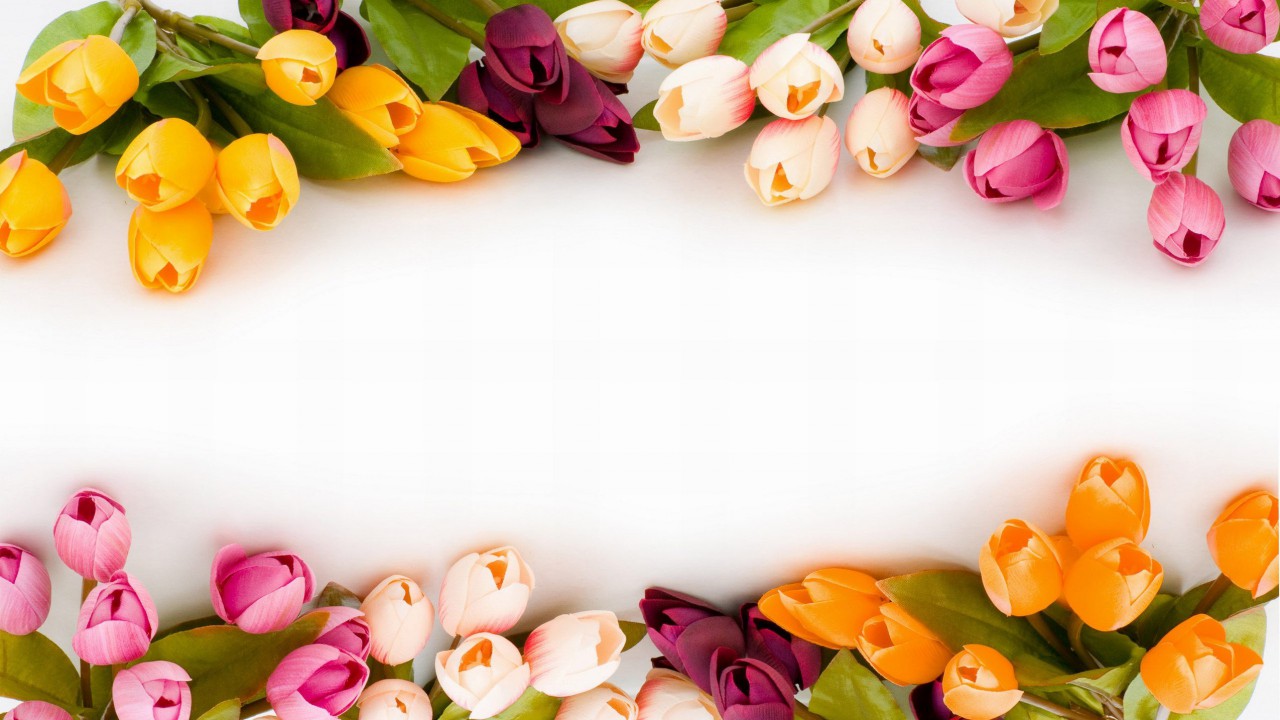 экологический
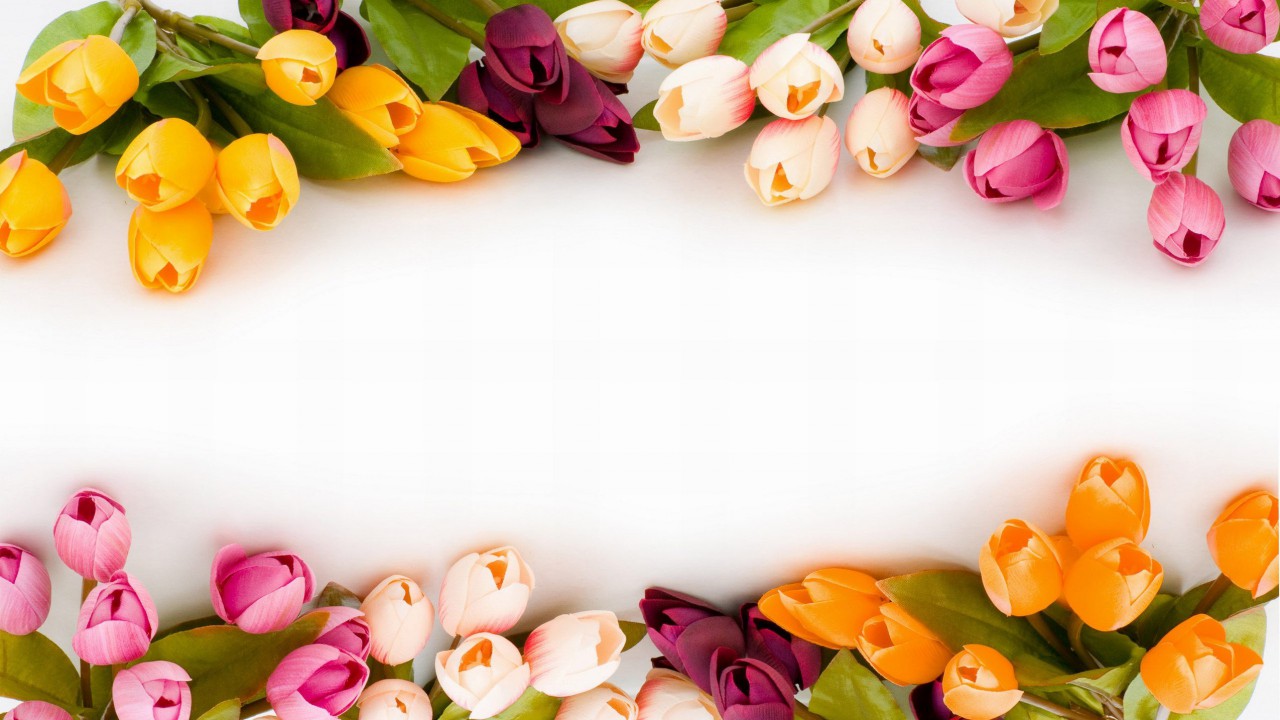 вестник
График  работы
кабинета
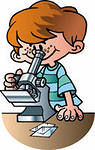 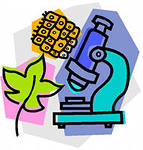 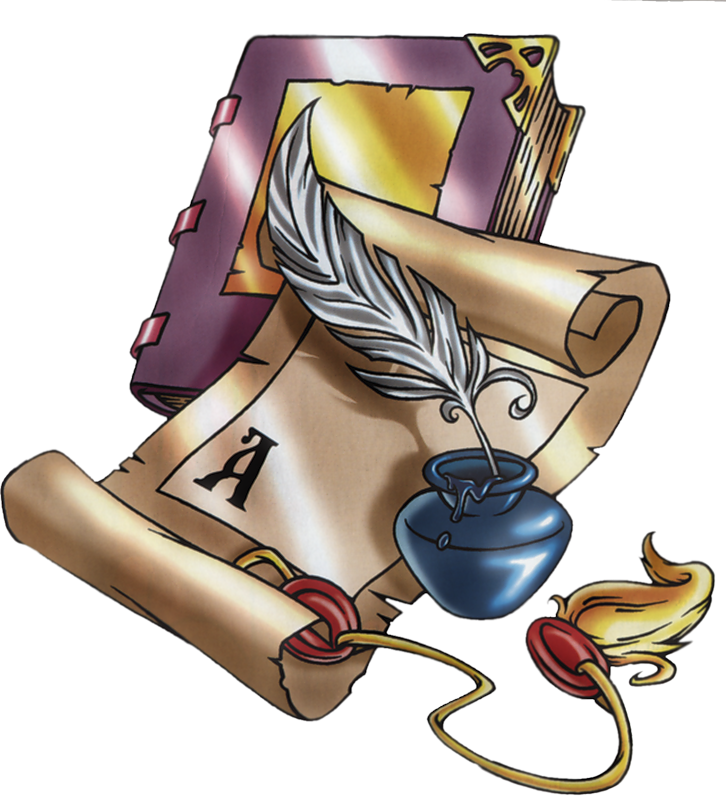 Заведующий кабинетом: Мотузникова Т.С.
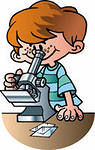 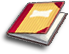 Основные 
требования
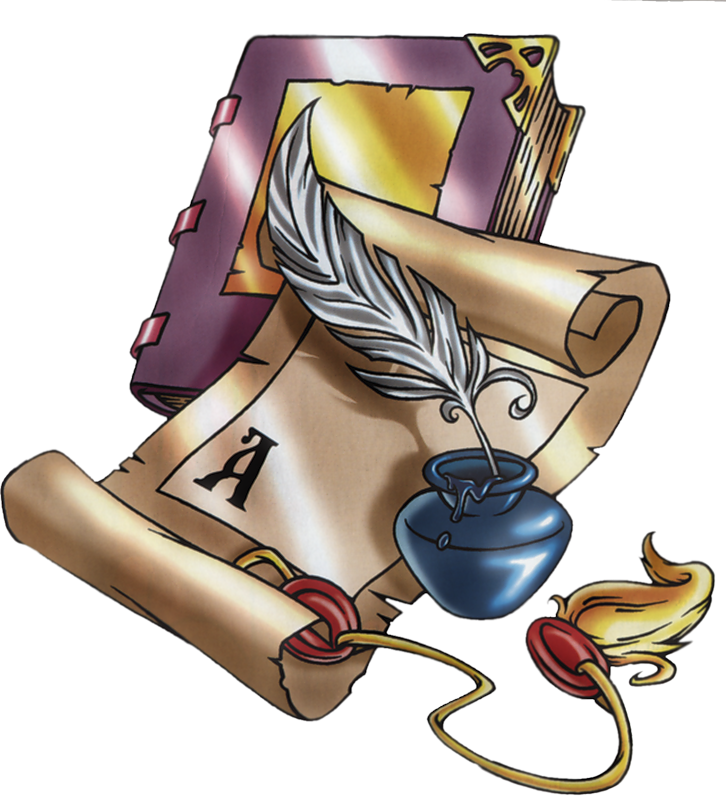 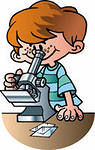 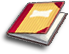 Учащихся  
5 – 9 классов
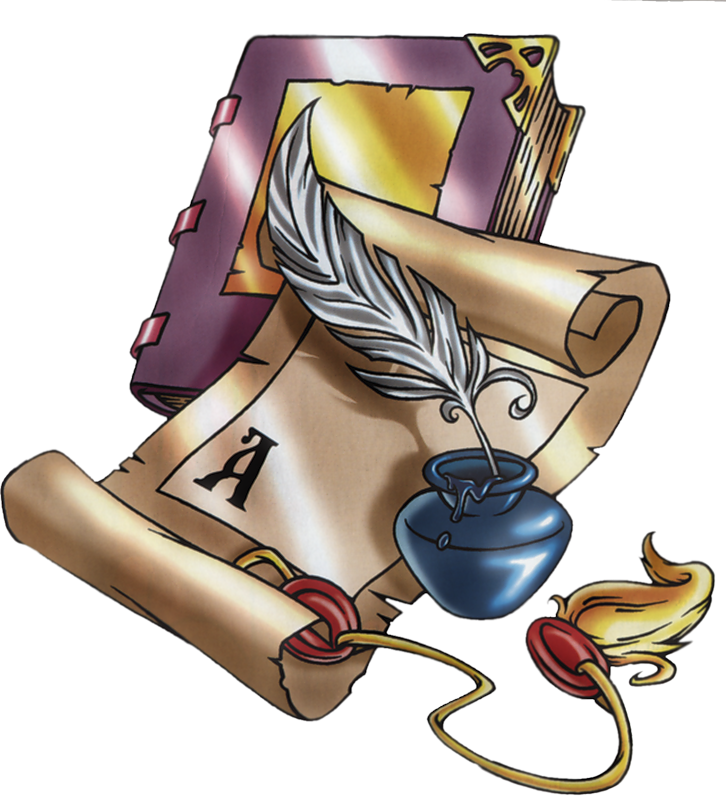 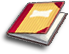 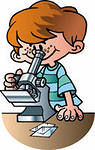 К знаниям 
и умениям
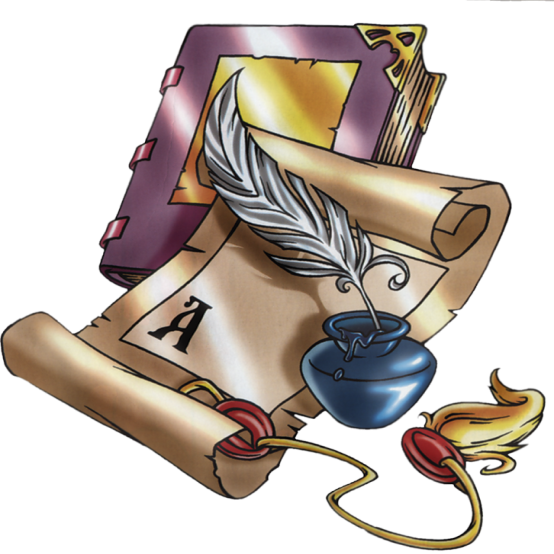 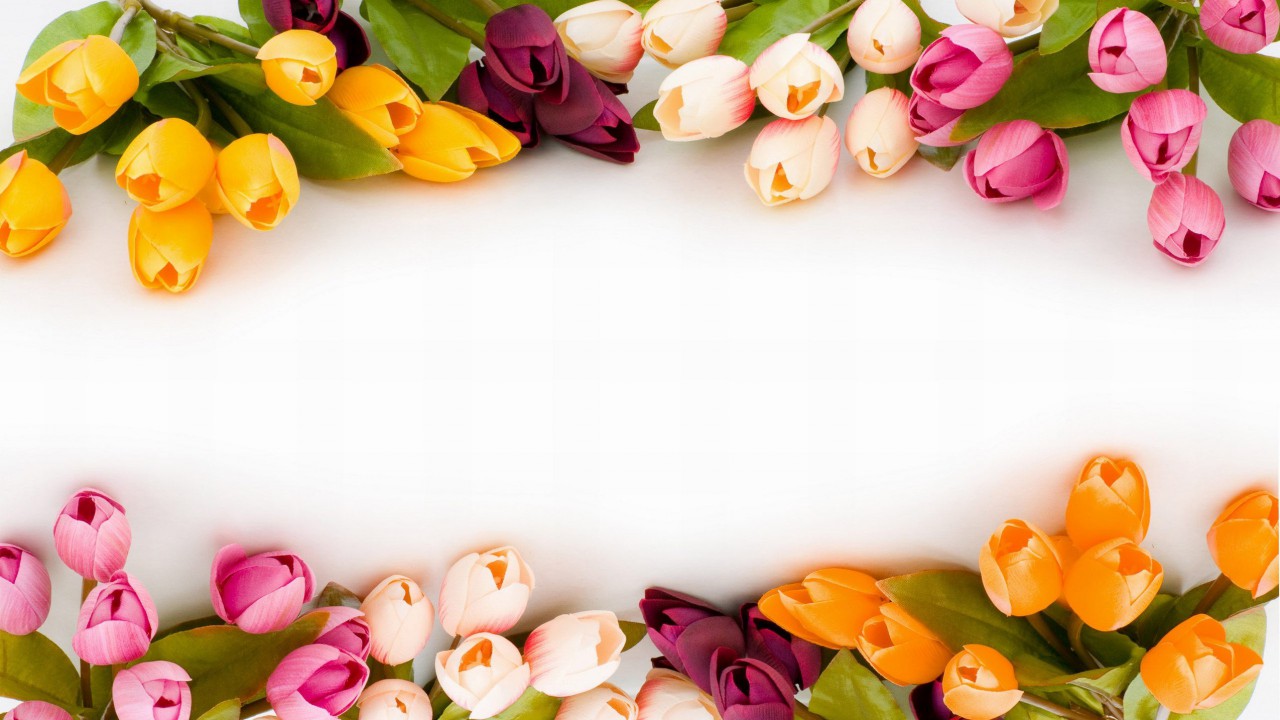 Красная книга
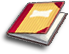 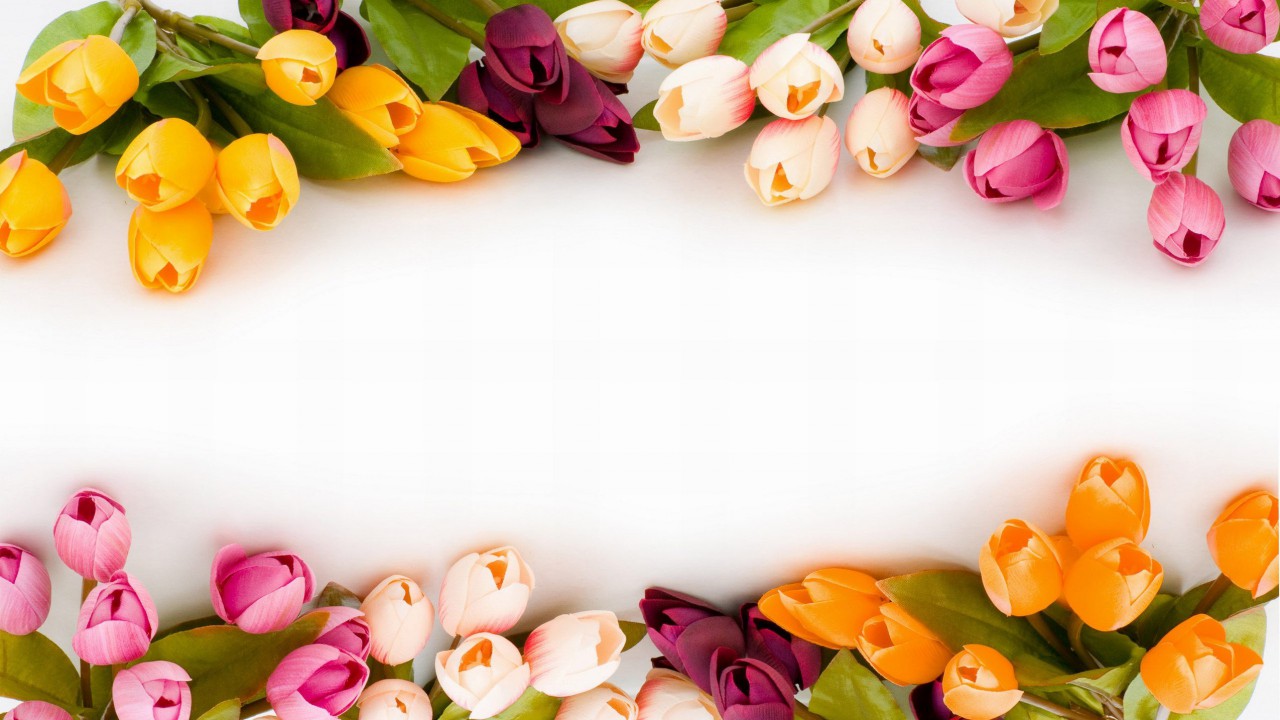 Ростовской 
области
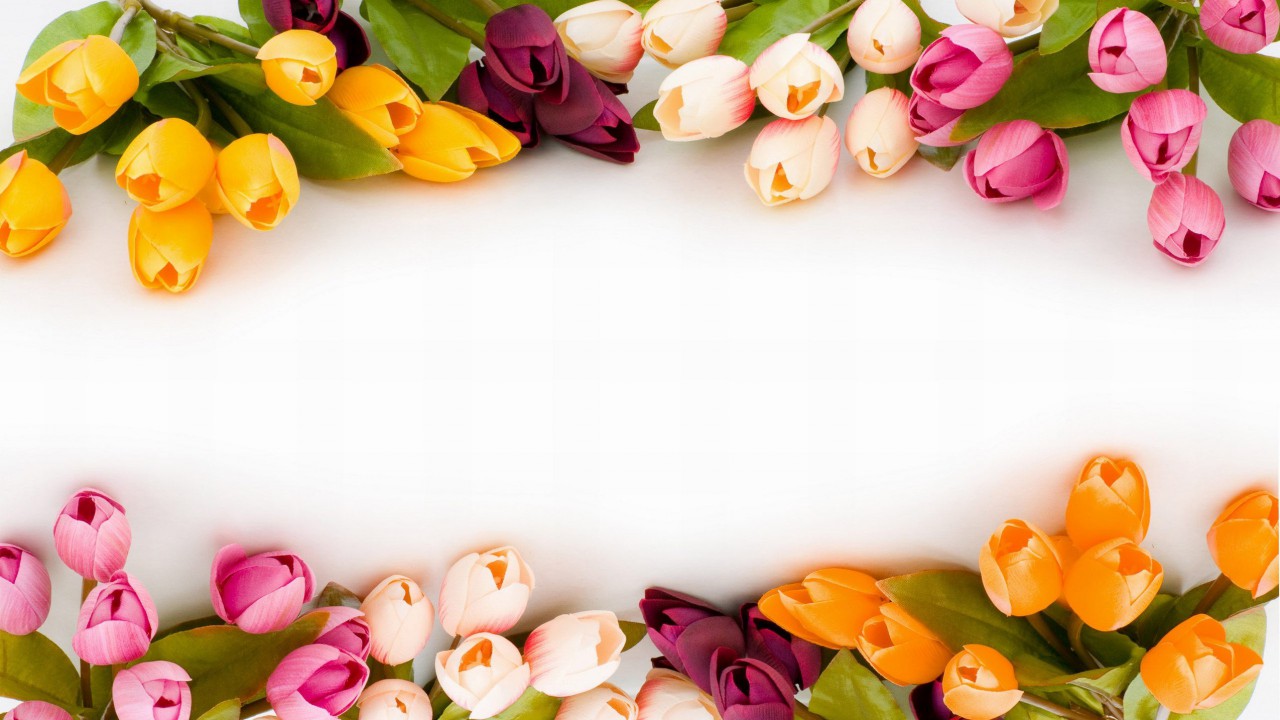 Удивительный 
МИР ПРИРОДЫ
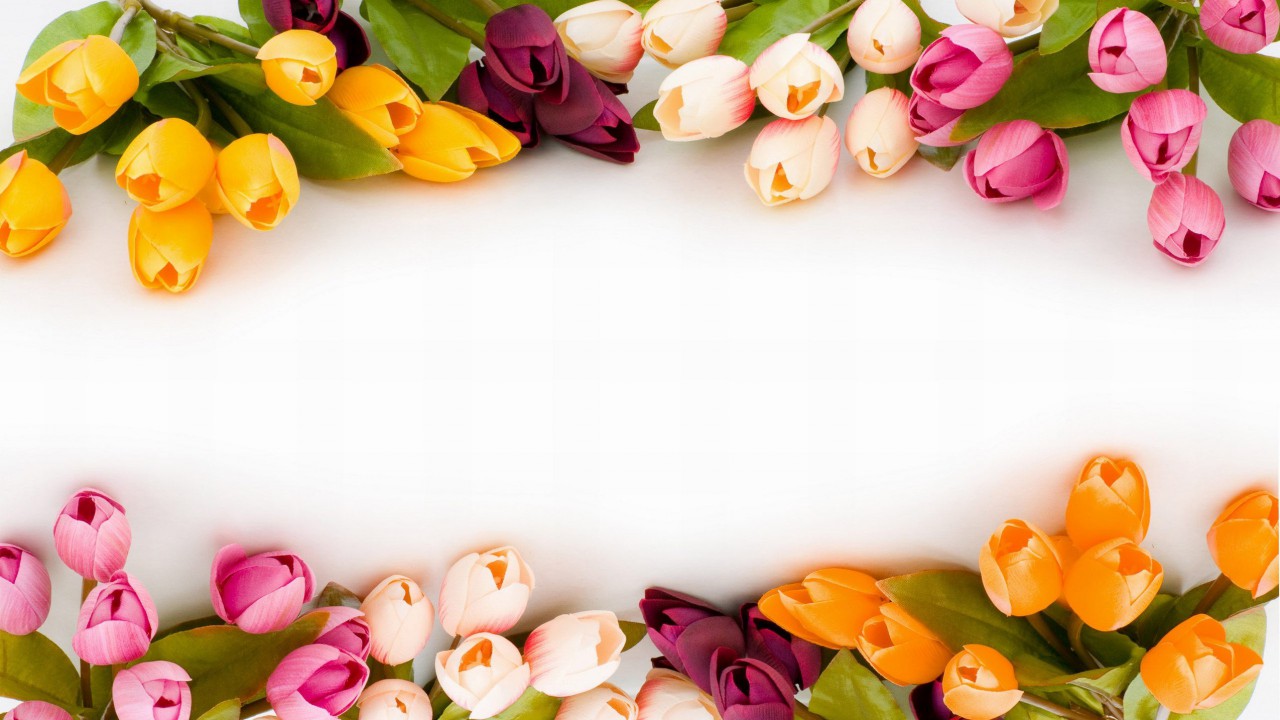 Вокруг 
нас